1.3 Relationships vocabulary
- always be there for -  to be available to provide help and support for someone (biti tu za nekoga)
Best friends are always there for each other in times of trouble.
- fall out with - to argue with someone and stop being friendly with them (posvađati se sa nekim)
He left home after falling out with his parents
- get on well with - ​to have a friendly relationship with somebody (slagati se sa ne)
They really get on well with each other.
- hang out with – spend time with someone (provoditi vrijeme sa nekim / družiti se sa nekim)
You still hang out at the pool hall?
- loose touch with – stop seeing each other (izgubiti kontakt sa nekim)
I lost touch with Katie after she moved to Canada.
2
- have an argument - To engage in a verbal fight or disagreement with someone (posvađati se)
I don't want to have an argument with you about this.
-have a lot of common with  -
to share interests, beliefs, attitudes, opinions, etc. (imati mnogo toga zajedničkog)
You're a musician too? I guess we have a lot in common.
- socialize - participate in social activities (kretati se u društvu)
I tend to socialize with my colleagues.
- look after (somebody) – take care of someone or something (brinuti o nekome)
We look after the neighbours’ cat while they're away
3
Povežite riječi i fraze (desno) sa podvučenim frazama u rečenicama 1-6
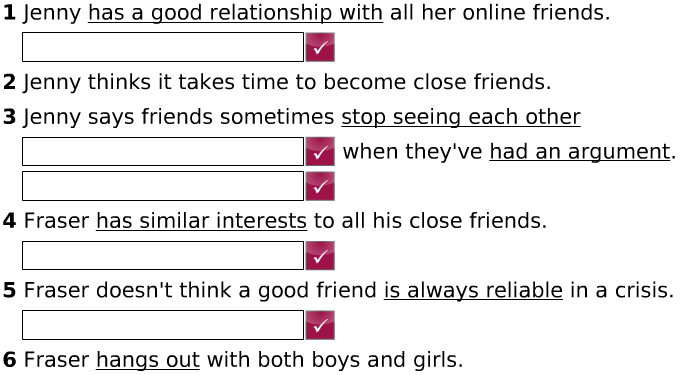 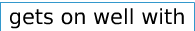 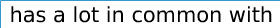 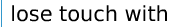 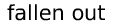 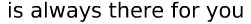 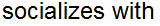 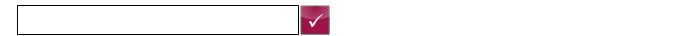 4
Napišite brojeve. Zati poslušajte i provjerite odgovore
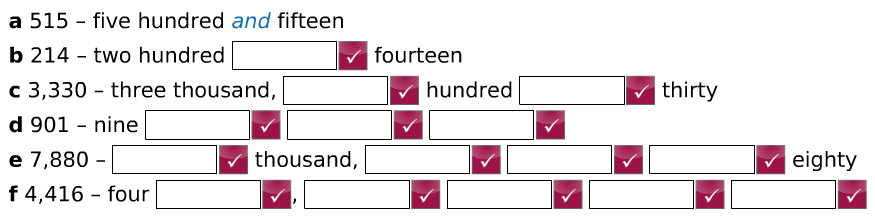 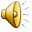 Click here to listen >>
5
Dopunite frazalne glagole sa odgovarajućim prijedlozima
Zatim poslušajte i provjerite odgovore
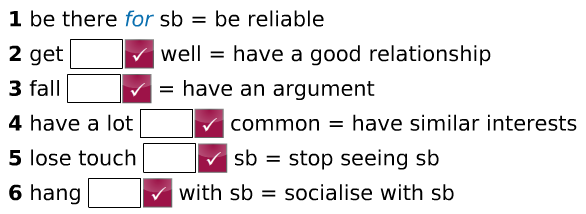 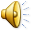 Click here to listen >>
6
THANK YOU FOR YOUR ATTENTION!
7